Vysoká škola technická a ekonomická v Českých Budějovicích
Racionalizace skladové logistiky
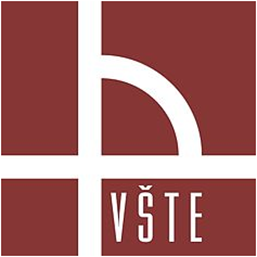 Autor: Bc. Ondřej Novotný
Vedoucí práce: doc. Ing. Rudolf Kampf, Ph.D., MBA
Oponent práce: Ing. Jaroslav Mašek, PhD.
České Budějovice, červen 2022
Cíl práce
Cílem diplomové práce je analyzovat stávající procesy skladové logistiky ve zvolené společnosti, navrhnout patřičná opatření, která povedou k zefektivnění procesů a návrhy vyhodnotit.
Použité metody
Metody sběru dat:
Analýza současného stavu
Vyhledávání v informačním systému společnosti
Diskuse se zaměstnanci a manažerem společnosti
Vícekriteriální rozhodování variant
Stanovení vah
Metoda váženého součtu
Bodovací metoda
Rentabilita investice
Představení společnosti
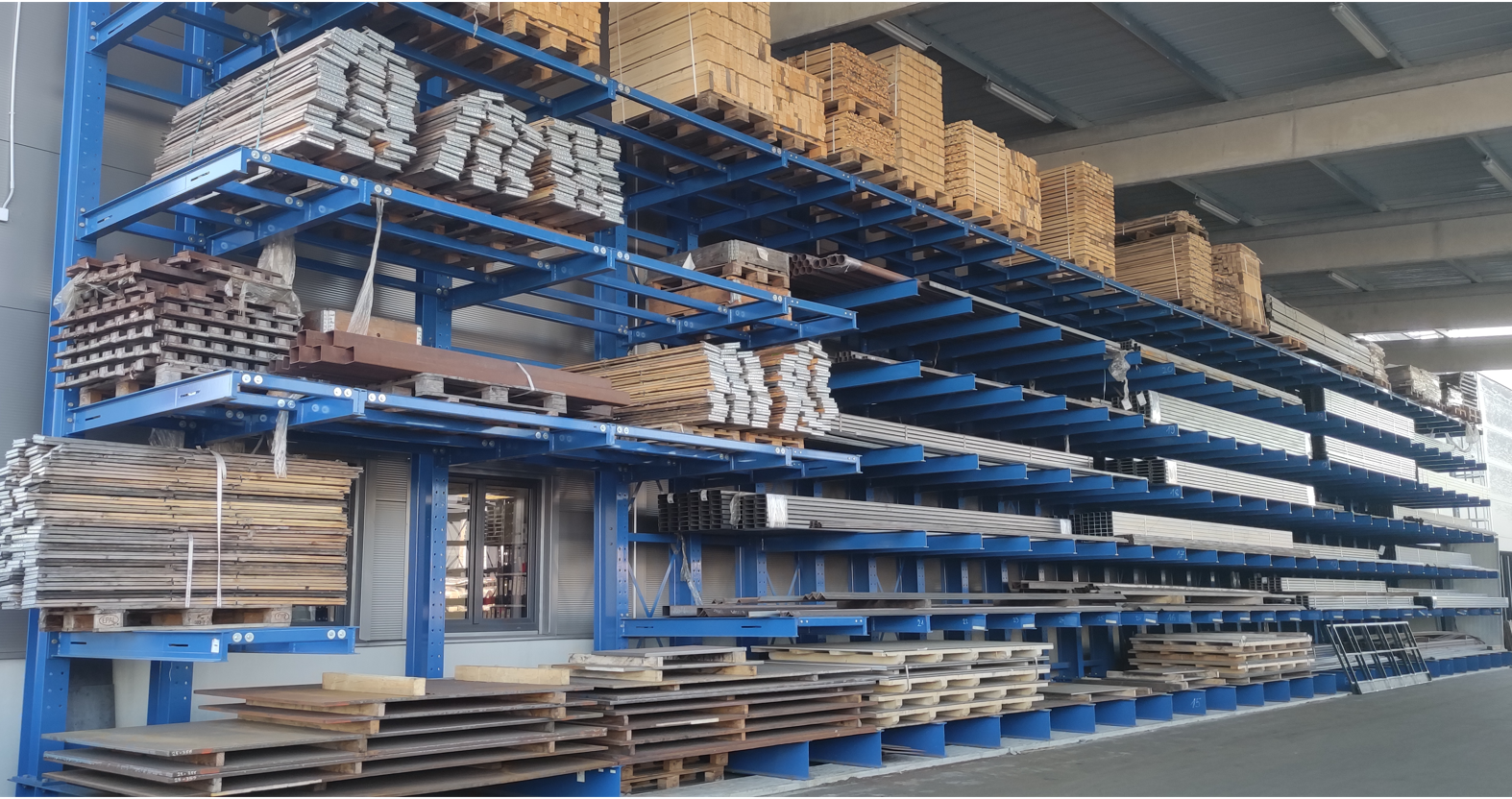 Acron s.r.o.
Založena v roce 2000
Hlavní činnost - kovovýroba
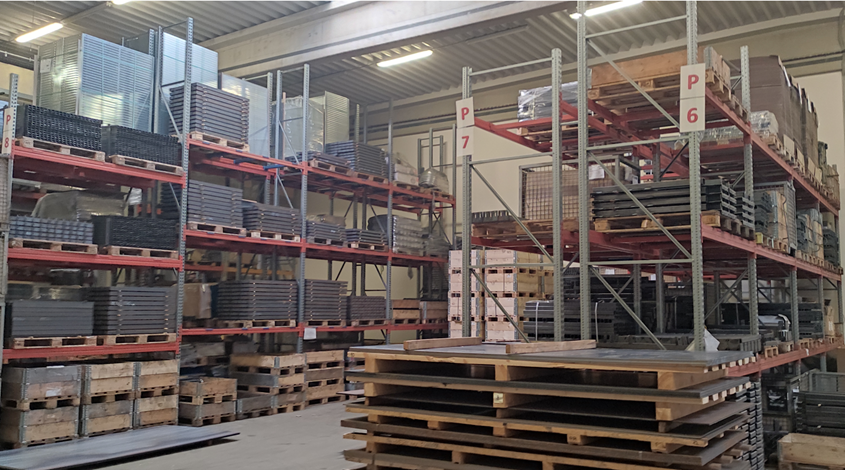 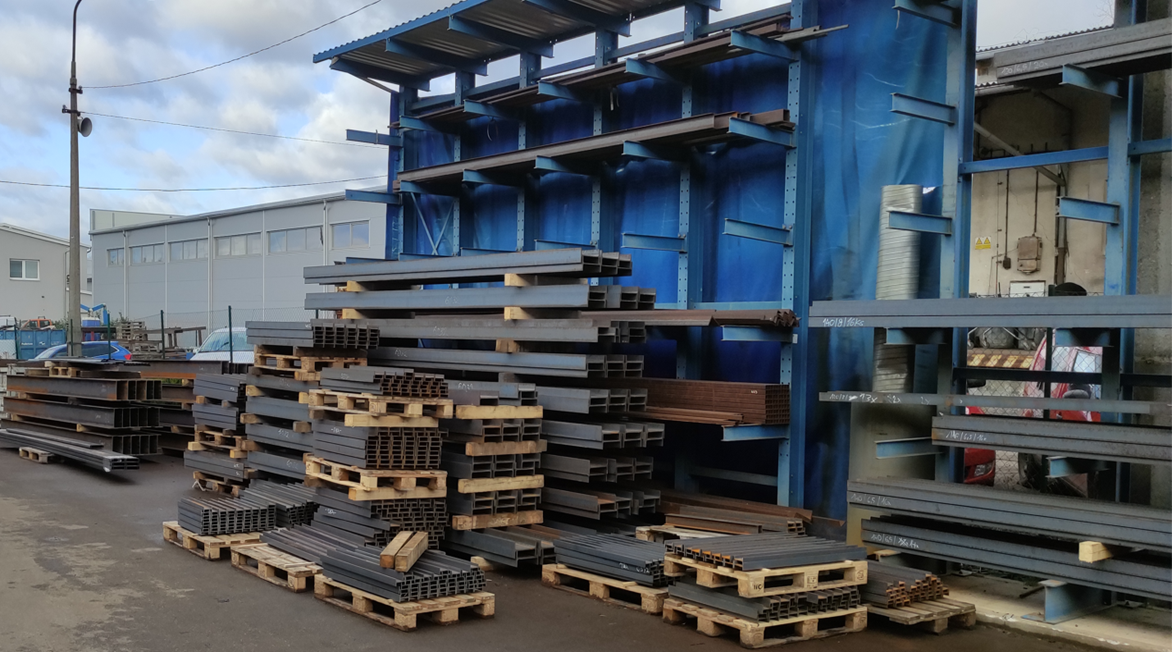 Skladování na dvoře
Nedostatečná kapacita skladu – materiál se musí skladovat na dvoře
Hrozí nebezpečí úrazu
Zmenšování prostoru dvora
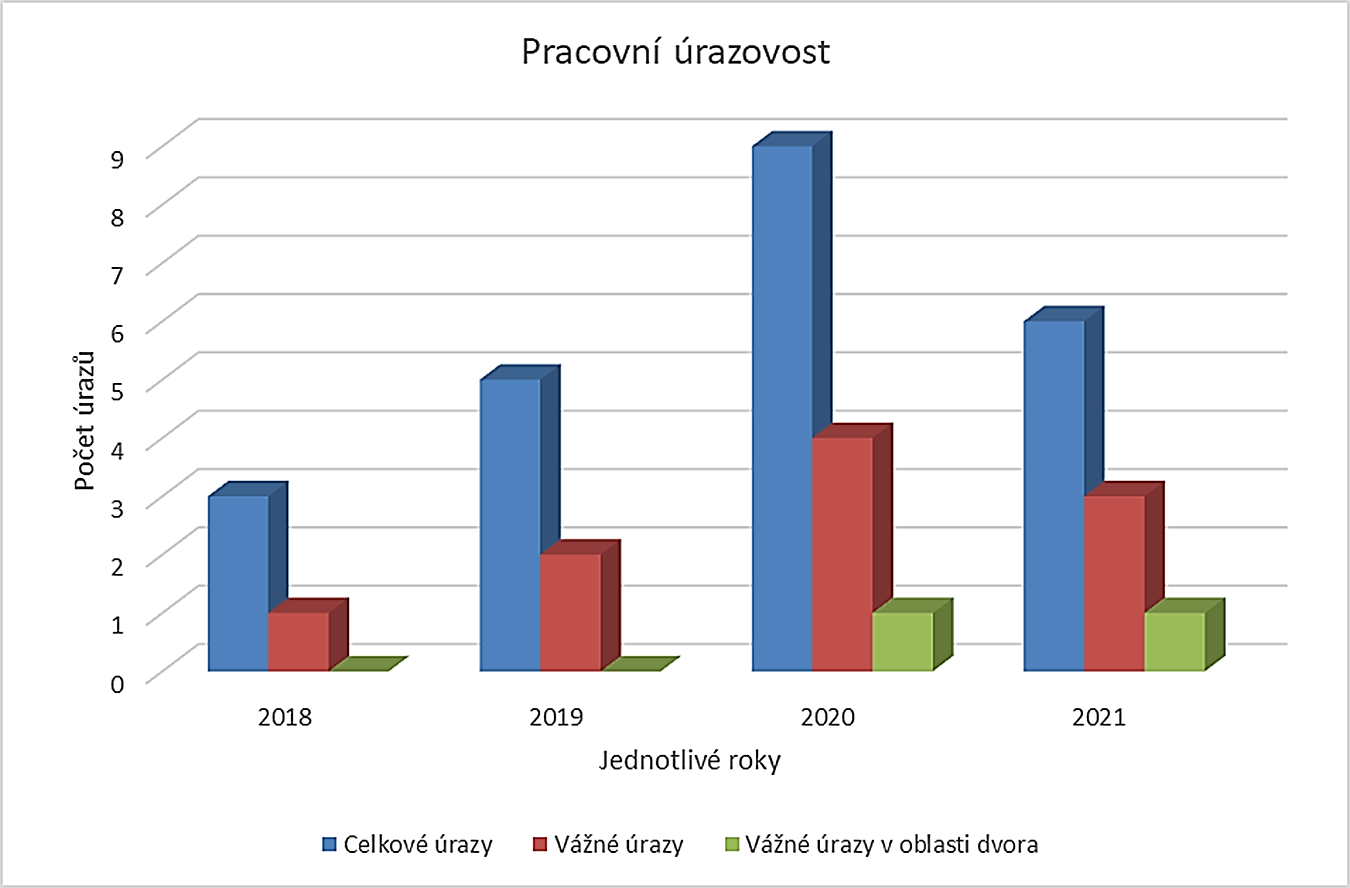 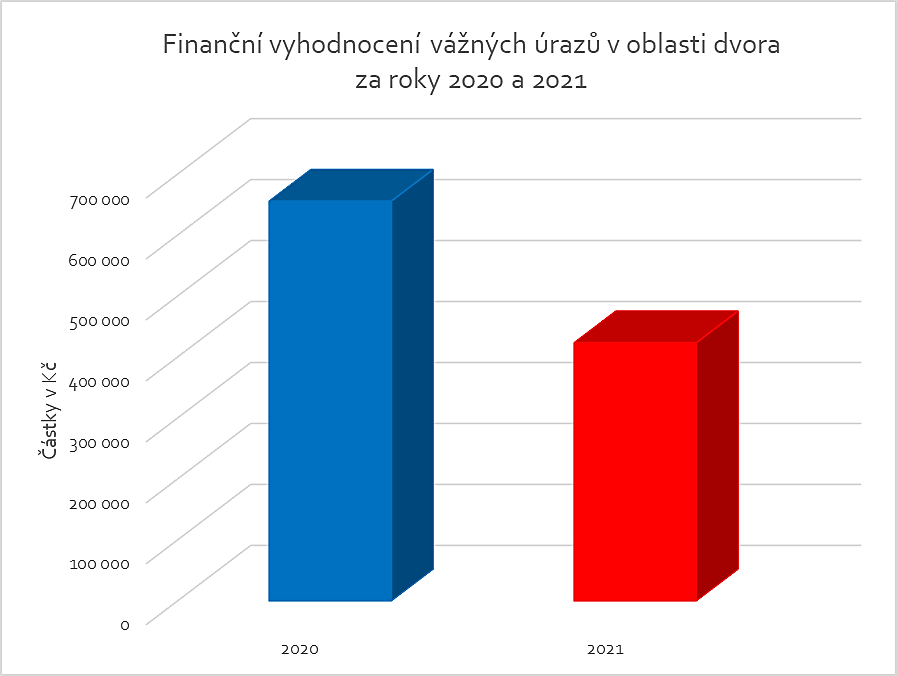 2020 - 655 387 kč
2021 - 423 061 kč
Zdroj: Vlastní zpracování podle (Acron s.r.o., 2022)
Představení variant a kritérií
Varianta 1 – Výstavba nové skladovací haly
Varianta 2 – Reorganizace původních skladovacích prostor
Varianta 3 – Zachování původního stavu

Kritérium 1 – Bezpečnost zaměstnanců
Kritérium 2 – Zvětšení prostor pro skladování a manipulaci
Kritérium 3 – Zvětšení prostoru dvora
Kritérium 4 – Parkovací místa pro zaměstnance
Kritérium 5 – Pořizovací cena
Vícekriteriální hodnocení variant
Výsledky bodovací metody
Stanovení vah kritérií – alokace 100 bodů
Zdroj: Vlastní zpracování
Výsledky metody váženého součtu
Návrh nové skladovací haly
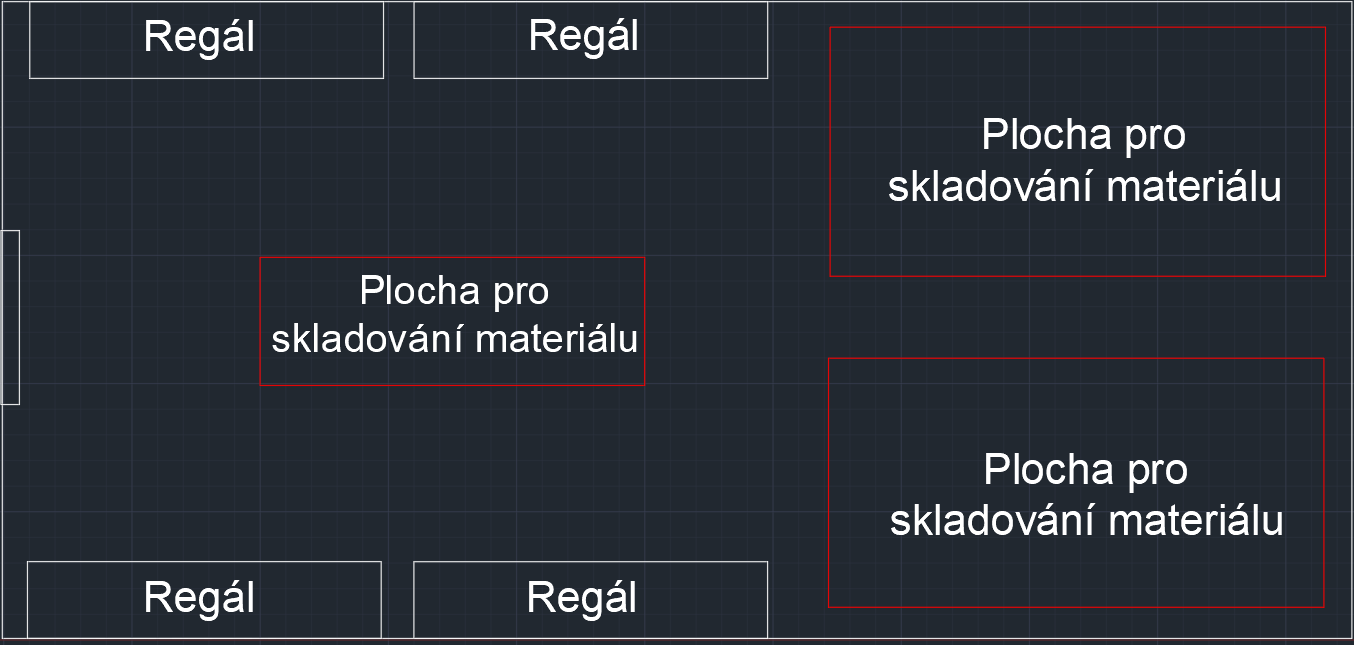 Šířka: 17 metrů
Délka: 30 metrů
Výška: 7 metrů
4 konzolové regály
Zdroj: Vlastní zpracování
Kalkulace nákladů a výpočet rentability
Kalkulace výstavby skladu
2 740 000 Kč
Kalkulace zemních prací
1 945 420 Kč
Kalkulace vybavení skladu
788 000 Kč
Celkem: 6 048 720 Kč
Přínosy a závěrečné shrnutí
Zvýšení bezpečnosti zaměstnanců
Zvětšení prostorů dvora
Možnost přijímat více zakázek
Bezpečnější manipulace s materiálem
Rentabilita 17,83%
Obnovení parkovacích míst pro zaměstnance
Doplňující otázky vedoucího práce
Jaká je rentabilita investice v současných cenách?
15,67%
Budou výsledky vaší DP aplikované?
Doplňující otázky oponenta práce
Prečo v nákladoch na nový sklad neuvažujete s informačným systémom?
Ako sa zmenia prevádzkové náklady na skladovú logistiku v podniku?
Ako nový sklad zabezpečí zníženie pracovných úrazov?
Aké iné opatrenia sa dajú použiť na zníženie pracovných úrazov?
Aké sú ďalšie prínosy nového skladu okrem očakávaného zníženia pracovných úrazov?
Děkuji za pozornost!
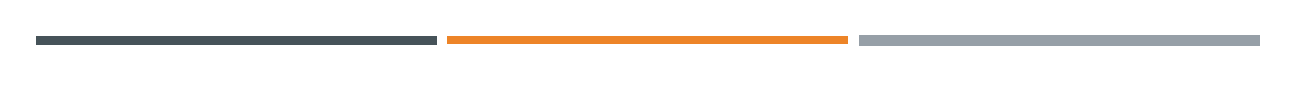